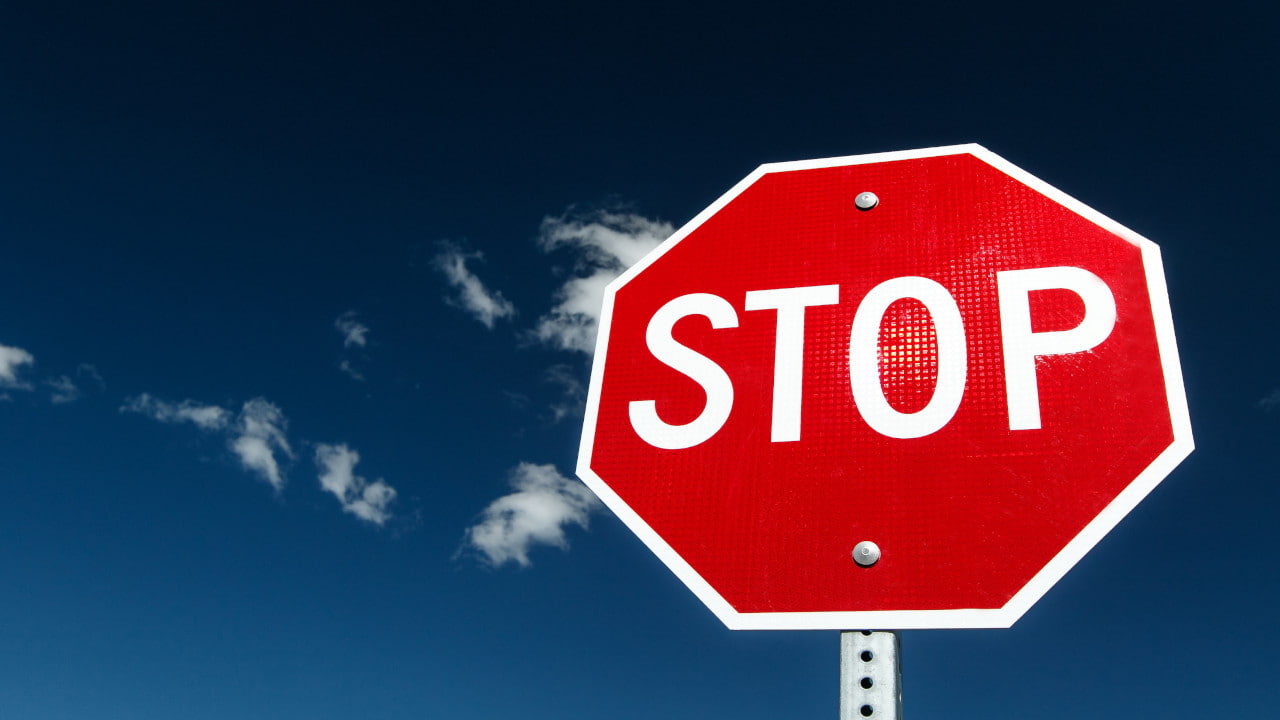 THAT PRAYER
INTRODUCTION
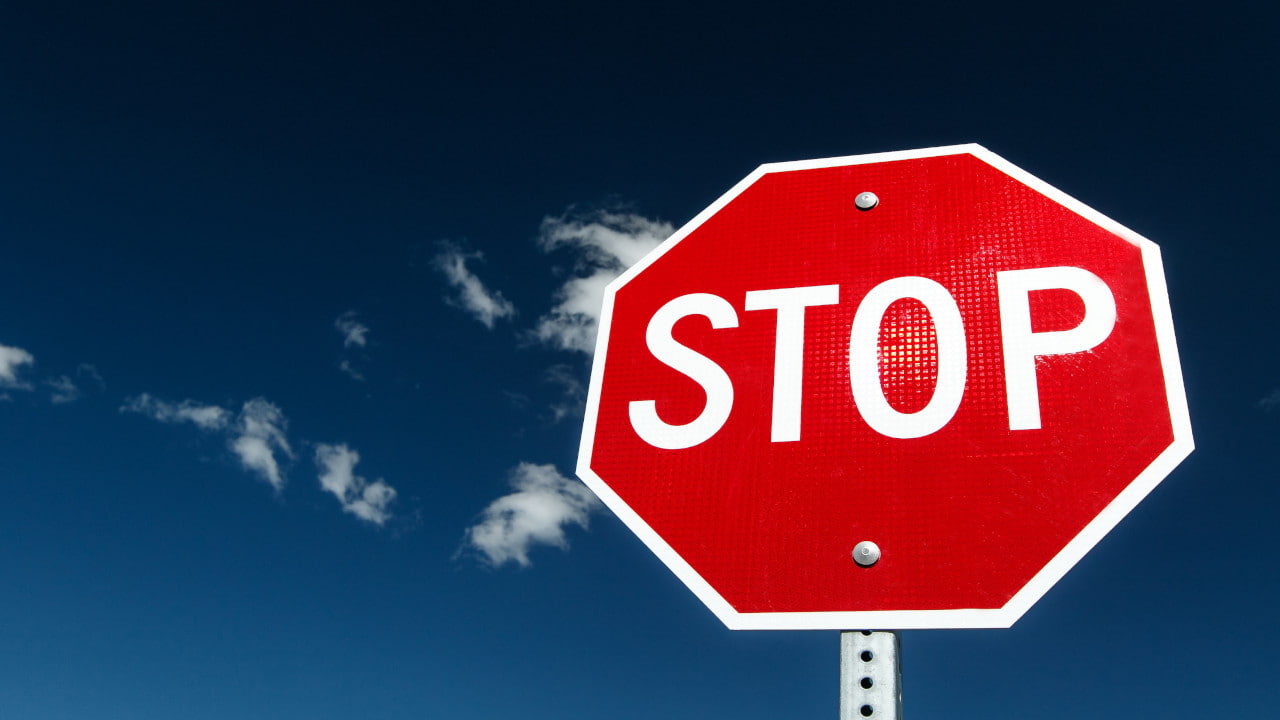 1st Thessalonians 5:17
John 15:7; James 5:16; 1st John 5:14-15
THAT PRAYER
STOP THAT PRAYER IF YOU’RE CONTINUING IN SIN
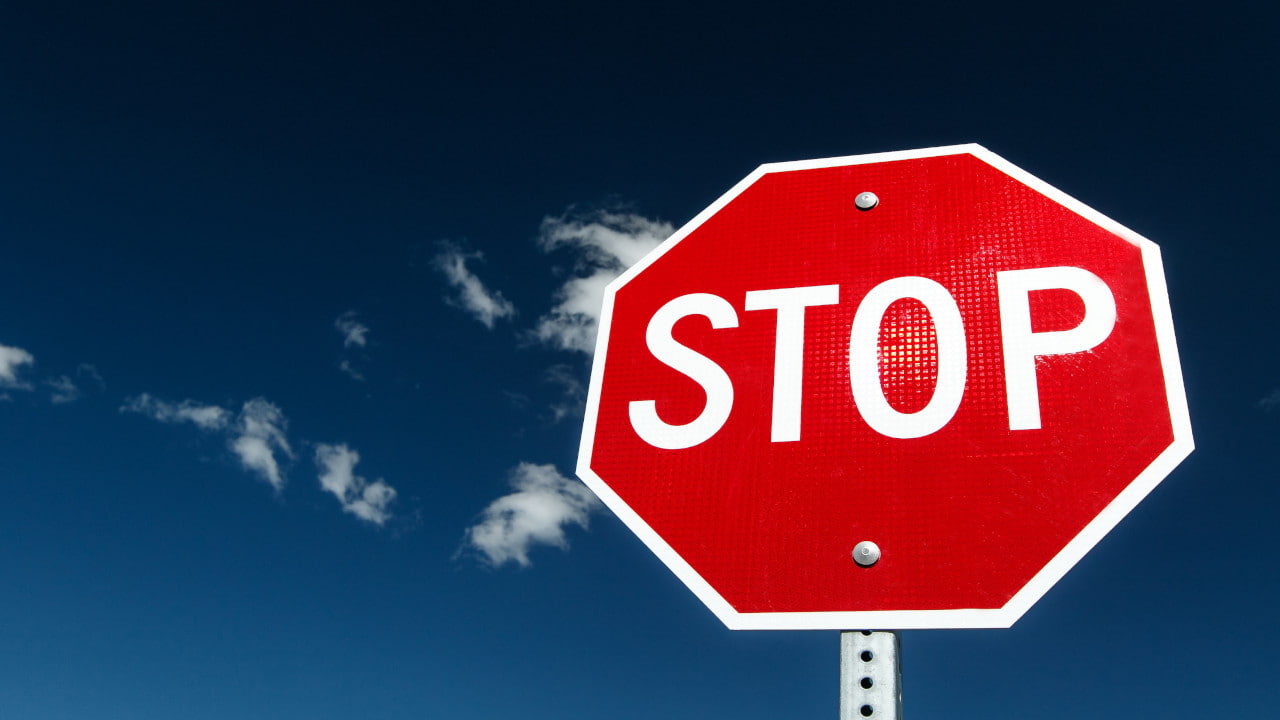 Proverbs 15:29; 28:9
Isaiah 59:1-2
THAT PRAYER
STOP THAT PRAYER IF YOU’RE WITHHOLDING FORGIVENESS FROM THE PENITENT
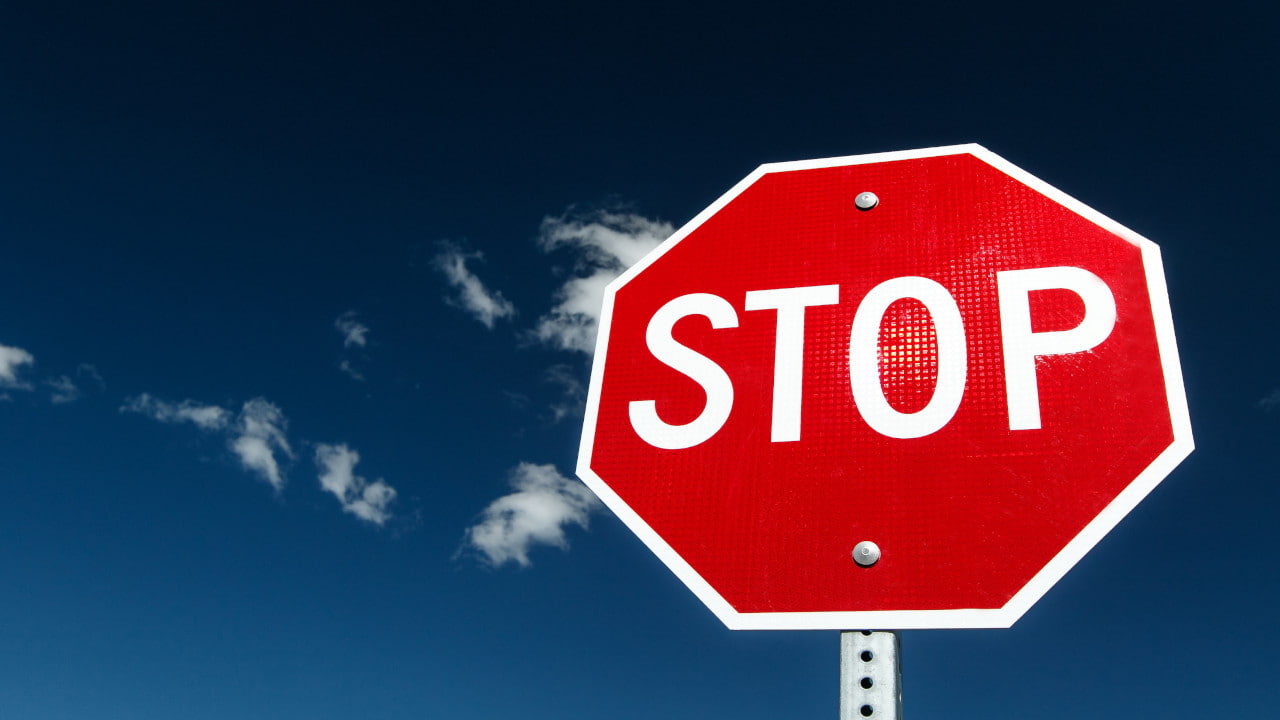 Matthew 6:9-15
Luke 17:3-4
James 2:13
THAT PRAYER
STOP THAT PRAYER IF IT IS INSINCERE
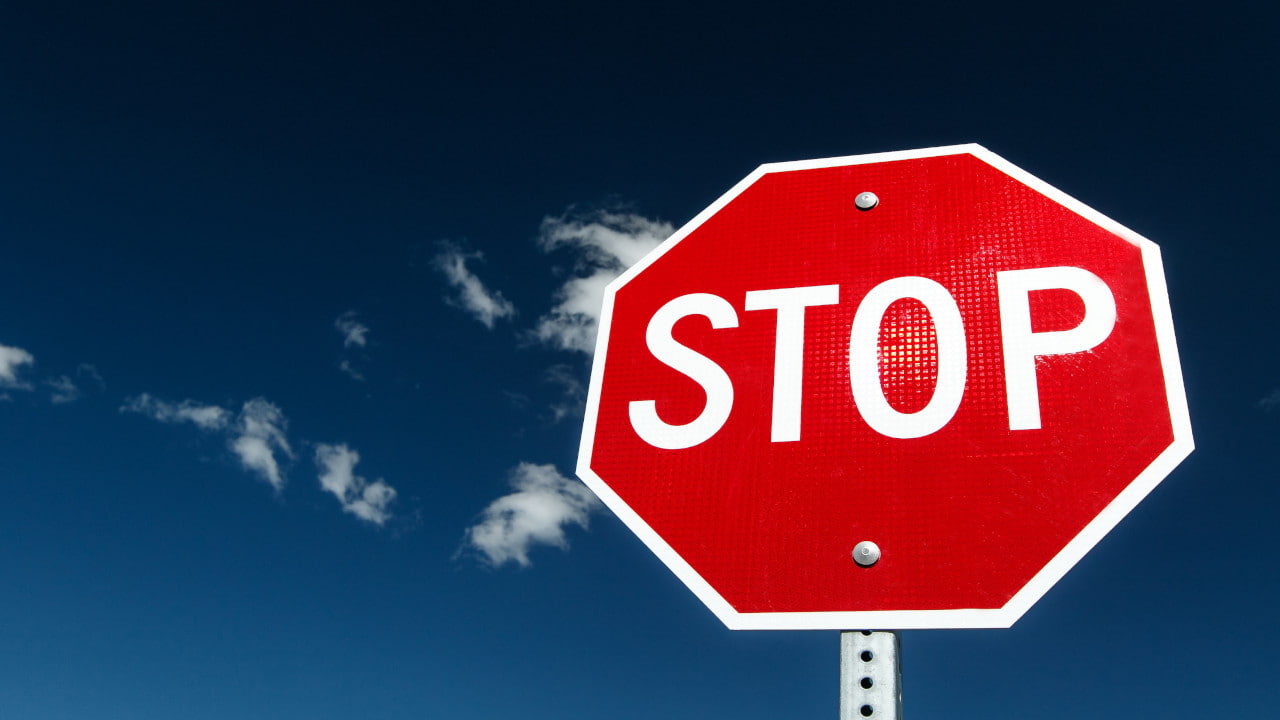 Matthew 6:5-6
Luke 18:9-14
THAT PRAYER
STOP THAT PRAYER IF YOU’RE NOT HONORING YOUR WIFE
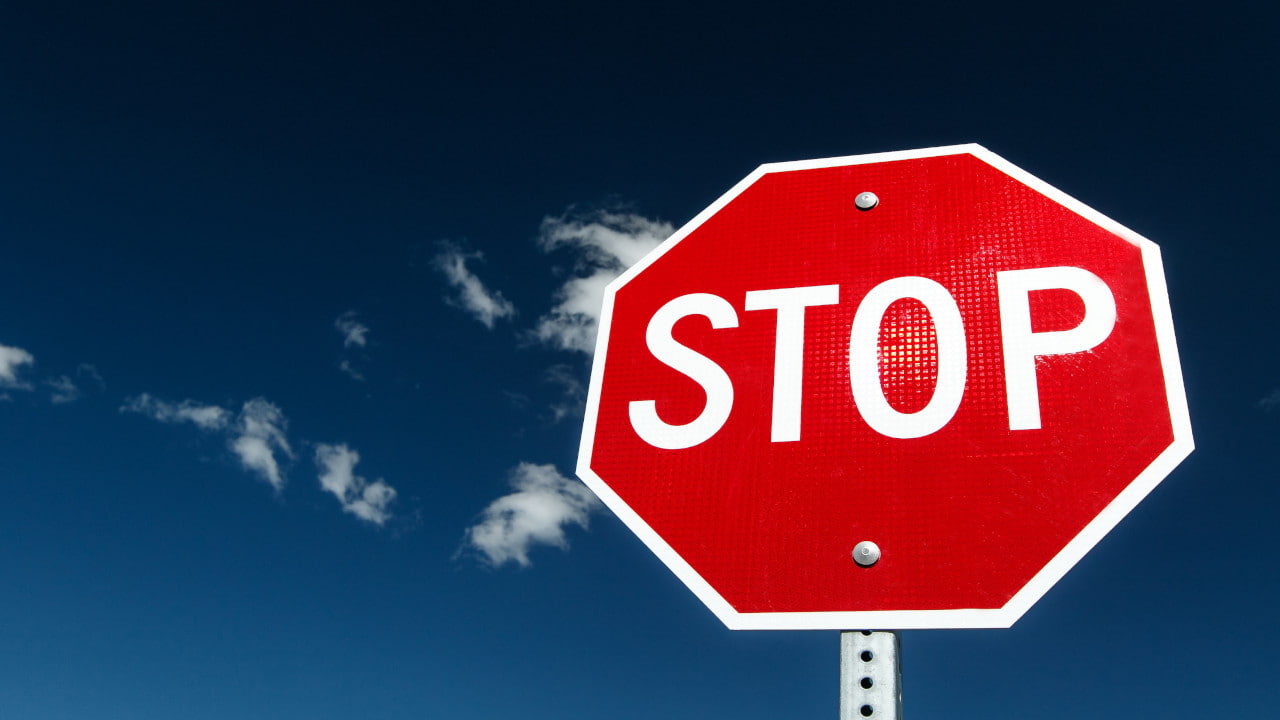 1st Peter 3:7, 12
Ephesians 5:22-33
THAT PRAYER
STOP THAT PRAYER IF YOU DOUBT GOD CAN FULFILL YOUR REQUEST
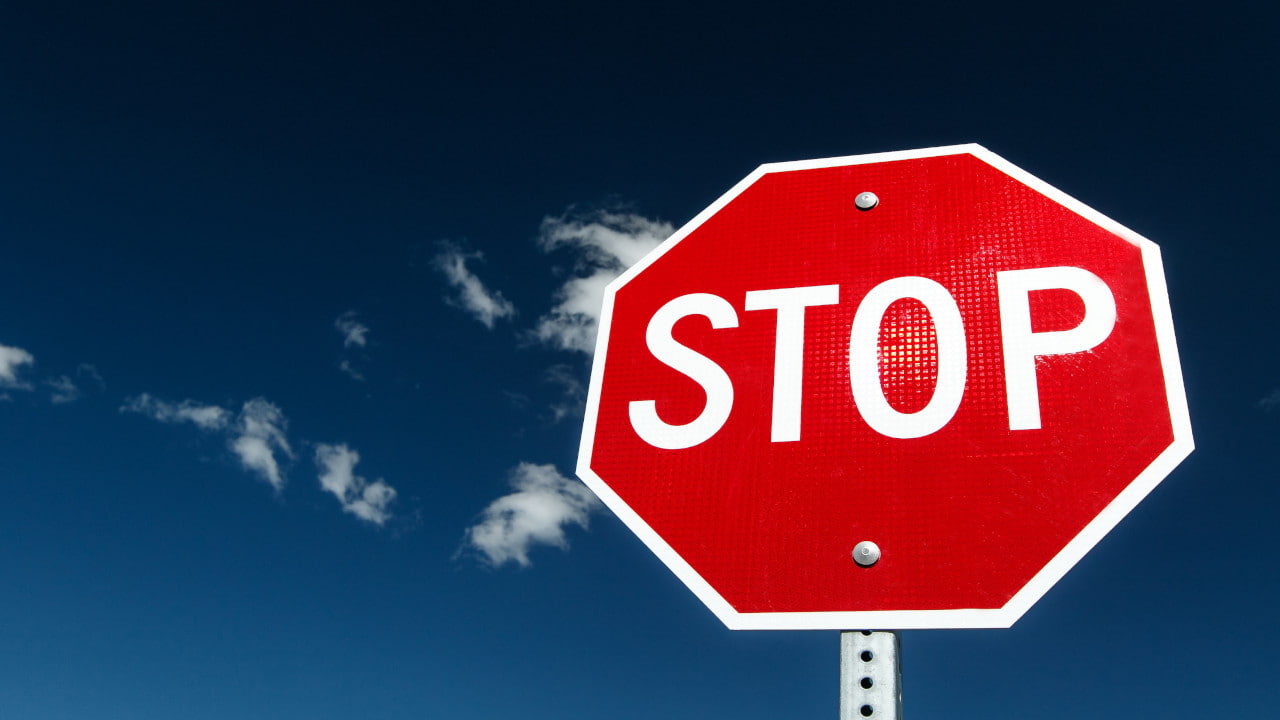 James 1:5-8
Mark 11:24
THAT PRAYER
STOP THAT PRAYER IF YOU’RE ASKING FOR WORLDLY THINGS
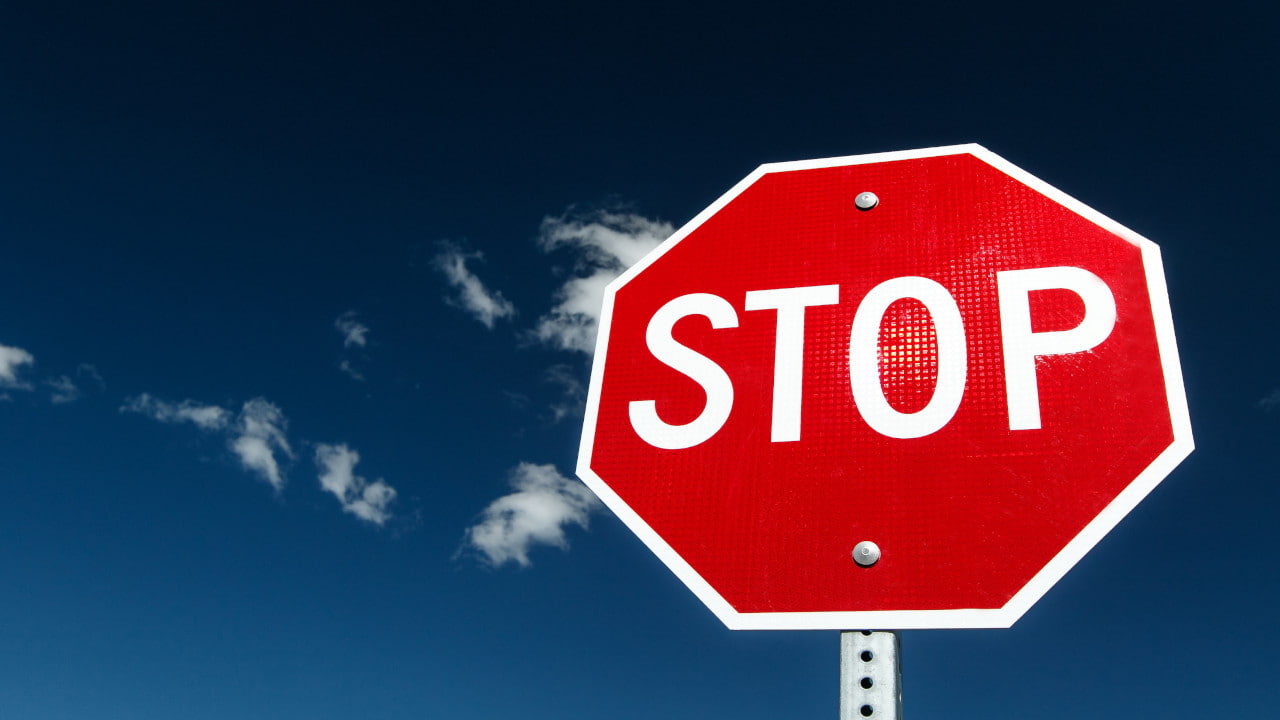 James 4:3-4
James 1:17
THAT PRAYER
STOP THAT PRAYER IF YOU’RE BEING STINGY
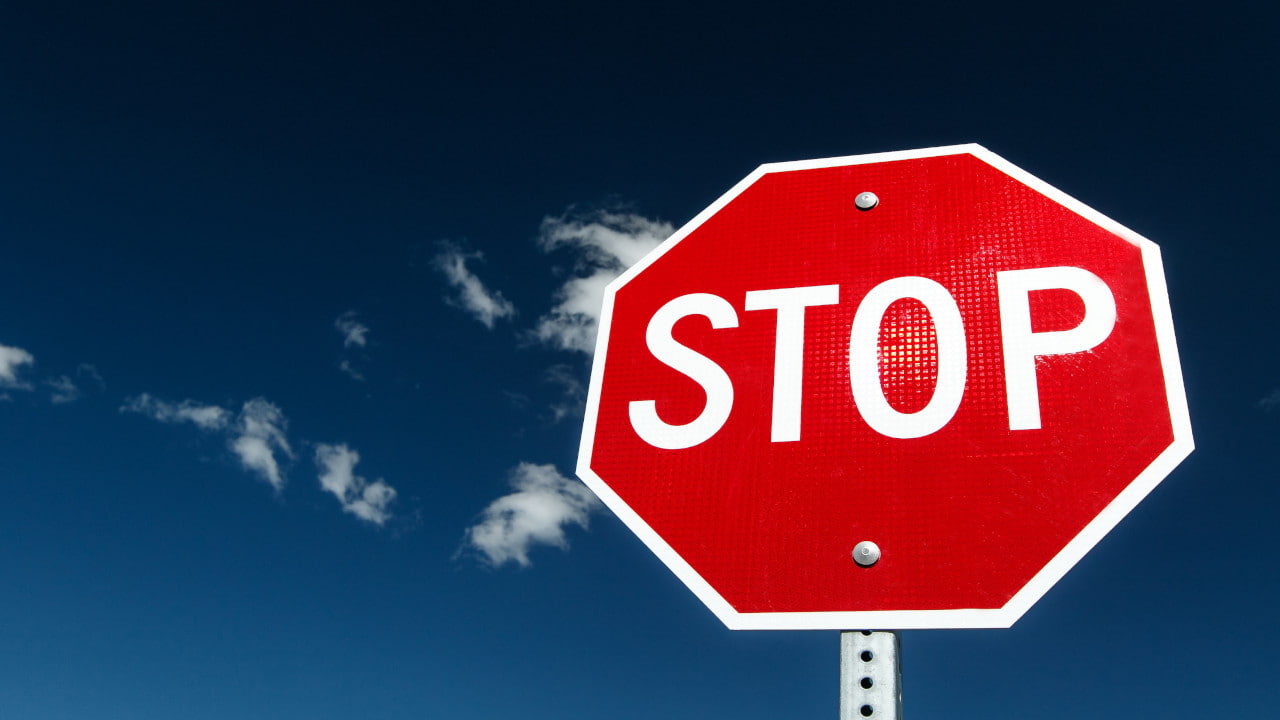 1st John 3:17-22
Proverbs 21:13
THAT PRAYER
STOP THAT PRAYER UNTIL REPENTANCE IS COMPLETE
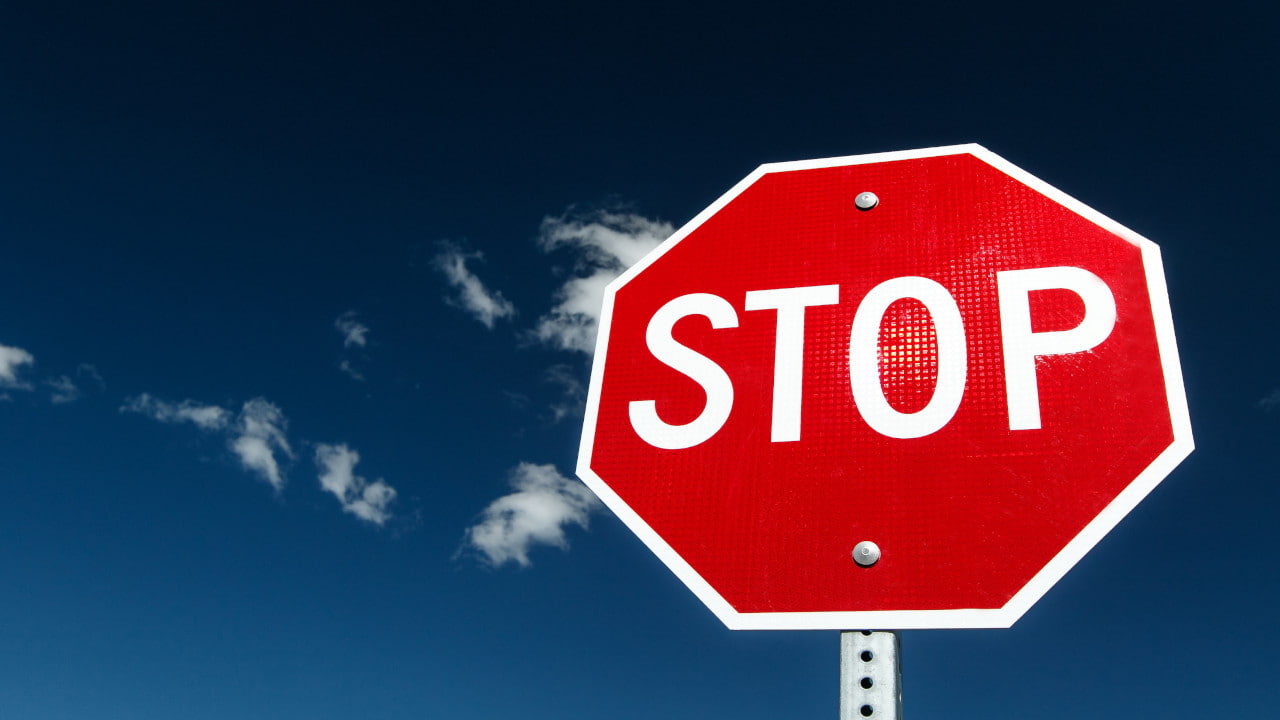 Joshua 7:4-13
Matthew 5:23-24
THAT PRAYER
STOP THAT PRAYER IF YOU THINK IT’S ALL YOU NEED TO BE SAVED
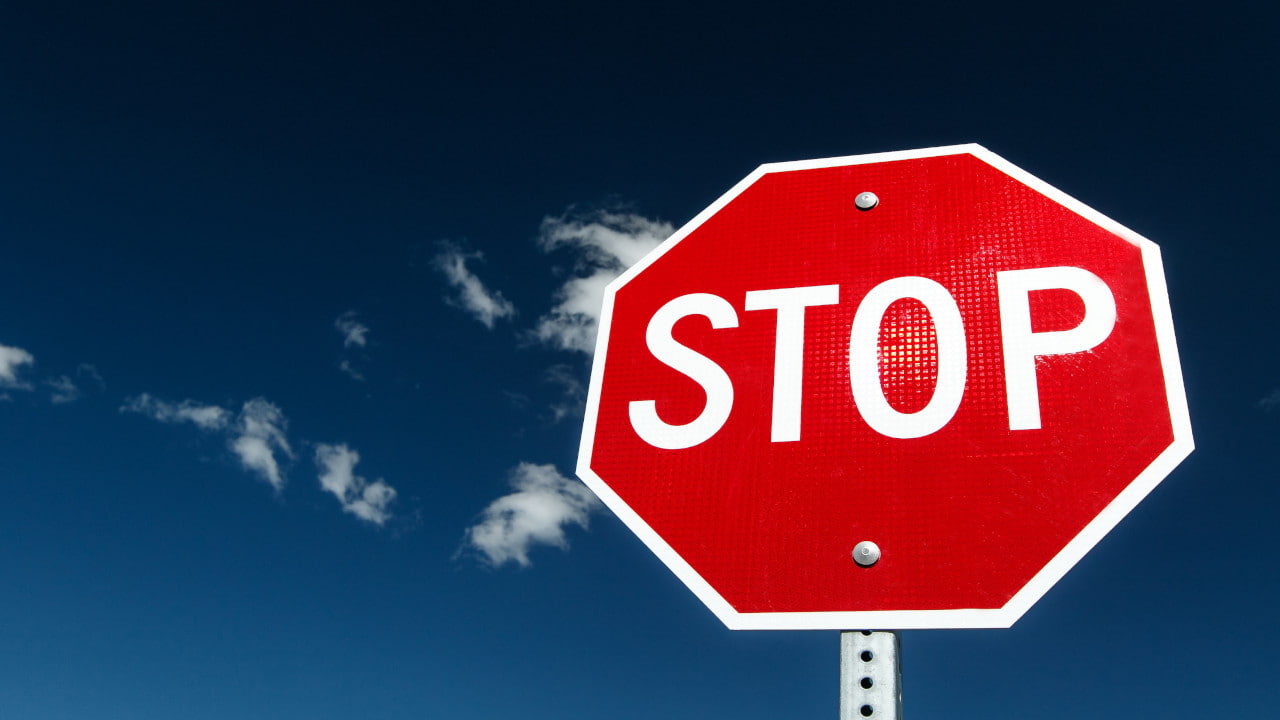 Acts 9:1-18
Acts 10:4, 30-32; 11:13-14; 10:48
THAT PRAYER